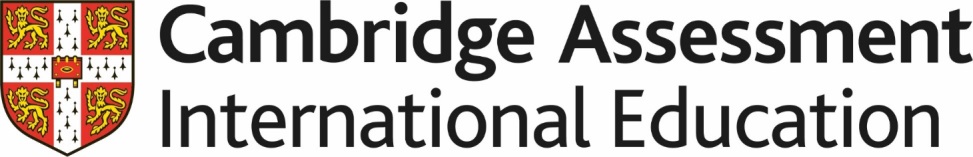 Teaching Pack – AO3 Analysis
External influences on business activity

Cambridge IGCSETM
Business 0450
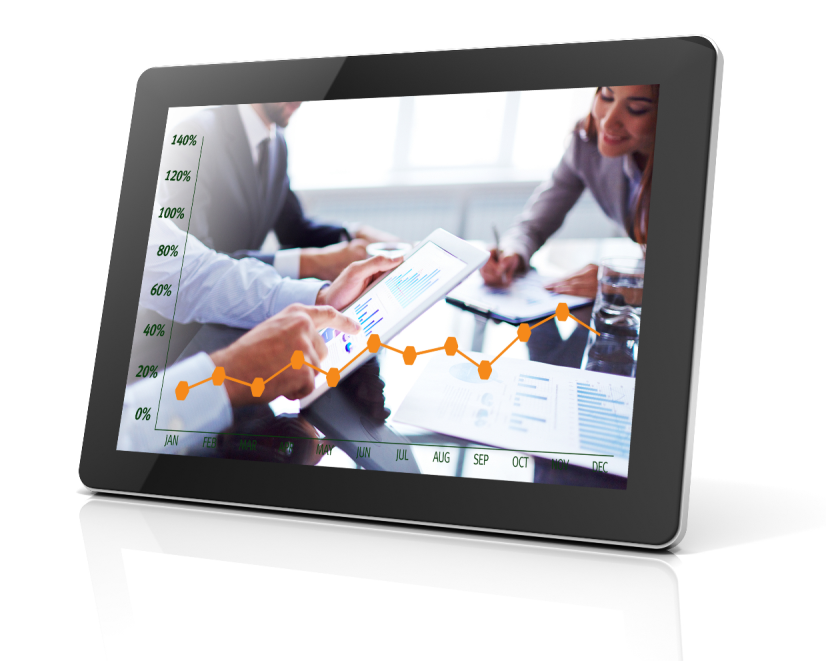 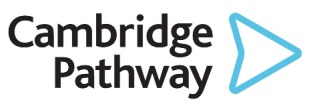 Version 1
AO3 Analysis
In the exam, you will need to write analytical answers to exam questions which assess higher order skills.
This is a challenging higher order skill, so practice is key in helping you to develop and improve your use of it.
It is a skill that is needed if you want to access the higher marks, and requires  deep thinking.
This skill is about breaking down complex topics into smaller parts to help explain and examine them in more detail, so that a better understanding of them is gained – it is a skill that requires you to show how each of the these smaller parts are linked to together.
AO3 Analysis
You will need to be able to analyse information that is narrative, numerical and in graphical form.
This involves selecting, interpreting or explaining information to demonstrate a good understanding of the effects of decision making.	
Analysis is not about producing a list of points or underdeveloped points, rather it is a series of steps developing a point from the start to its end, explaining a series of links between each point along the way.
In other words, you are breaking down a topic into smaller parts so you can examine each part in more detail and linking each together to form a chain of argument from start to end.
This will enable you to give a detailed explanation of something.
AO3 Analysis – developing the skill
Analytical skills can be developed by forming chains of argument, or a series of steps in an argument.
You need to think about connecting the starting point to the end point, with a series of steps in between linking together.
Point
Point
Point
Point
this leads to
this leads to
this leads to
AO3 Analysis – an example in practise
Explain the possible effects of an increase in the rate of inflation
Inflation rises
A general increase in prices
Everyday items costing more
A reduction in consumer disposable income
this leads to
this leads to
this leads to
this leads to
An increase in unemployment
A reduction in workforce
Less demand for goods and services
Less consumer spending
this leads to
this leads to
this leads to
AO3 Analysis – Activity 1
Using Worksheet A, number the cards to form the chain that links ‘Tariffs to limit the import of foreign cars’ to ‘protecting jobs in the domestic market’.
You have 5 minutes.
AO3 Analysis – Activity 1 Answers
Tariffs to limit the import of foreign cars
An increase in the price of foreign cars
The protection of the domestic market
this leads to
this leads to
this leads to
Protecting jobs in the domestic market
A reduction in sales of foreign cars
Reducing globalisation opportunities
this leads to
this leads to
AO3 Analysis - Activity 2
Some countries have minimum wage laws to prevent employers paying low wages to their employees.  This means if employers pay less than a certain rate per hour they will be in breach of the law. This is to help avoid employees being exploited. Legislation is an external influence on business activity. 


Explain the effects of paying a minimum wage on a business
Use the points on the right hand side to help you put your answer together.
Can increase a business’s costs because …

Reduction in profit if sales revenue remains the same

Employees could be motivated to work harder because …

This means productivity increases.



Write your answers on Worksheet B
[Speaker Notes: Hand out Worksheet 2 AO Lesson.]
AO3 Analysis - Activity 2 MODEL ANSWER
Some countries have minimum wage laws to prevent employees being exploited by employers paying them a low wage.  This can have several effects on a business.  Businesses paying a minimum amount per hour means that it will increase their costs if they are paying an hourly rate below that of the rate the law states.  This means that if sales revenue remains the same then there will be a reduction in the business’s profits.  If the business is a limited company, this would mean a reduced dividend for their shareholders.  However, by having a minimum wage, employees may be more motivated to worker harder.  This could lead to an increase in productivity which could ultimately increase profits.
Some countries have minimum wage laws to prevent employers paying low wages to their employees.  This means if employers pay less than a certain rate per hour they will be in breach of the law. This is to help avoid employees being exploited. Legislation is an external influence on business activity. 


Explain the effects of paying a minimum wage on a business
AO3 Analysis - Activity 3: Building an answer to a question that requires an analytical response
You will need to use Worksheet 3 AO Lesson to help build your answer to the question below. We will work through it step by step.
A manufacturer of children’s toys based in the UK are likely to be affected by the increase in the value of the ‘Pound’ Sterling against the US ‘Dollar’. They import some components from the United States for making the toys and export some of the finished goods to the United States.

You have been asked to explain to them the effects of exchange rate appreciation for the ‘Pound’ Sterling against the US Dollar.
Question:
Explain the effects of a exchange rate appreciation for Pound Sterling with respect to the US Dollar, for a toy manufacturing business based in the UK.
AO3 Analysis - Activity 3: Step 1 – identify what the question is asking
Question:
Explain the effects of a exchange rate appreciation for Pound Sterling with respect to the US Dollar, for a toy manufacturing business based in the UK.
The question is about explaining the effects of a Strong Pound Sterling against the US Dollar on businesses based in the UK.

To answer this question you must first show you understand what is meant by an appreciation of an exchange rate in the context of the business in the case study. This is the knowledge element.
AO3 Analysis - Activity 3: Step 2 – how to analyse in the context of the business
Question:
Explain the effects of a exchange rate appreciation for Pound Sterling with respect to the US Dollar, for a toy manufacturing business based in the UK.
Think back to the earlier activities and discussion about how to write analytical answers.

You need to explain both the positive and negative effects of an exchange rate appreciation (rise in the value of the pound against the US dollar) in the context of a toy manufacturer that imports components to make the toys and exports finished goods to the United States. This means looking at the impact on both imports and exports for the business.

Doing this will enable you to explain each effect that a strong pound against the US dollar will have on that specific business.  By breaking down the topic of exchange rate appreciation and explaining each effect in turn, will enable you to answer in detail and provide an analytical response. (i.e breaking down a topic into smaller parts so you can examine each part in more detail and linking each together to form a chain of argument from start to end).
AO3 Analysis - Activity 3: Step 3 – what the content looks like
Question:
Explain the effects of a exchange rate appreciation for Pound Sterling with respect to the US Dollar, for a toy manufacturing business based in the UK.
You need to explain the effects of a rise in the value of the Pound against the US dollar, for both imports and exports for the toy manufacturer.

This means explaining the effects of a rise in the value of the Pound against the US dollar, on the components that they import, and then explaining the effects of a rise in the value of the Pound against the US dollar, on the business exporting finished goods to the United States.

Make sure there are plenty of references to the type of business, a toy manufacturer, throughout your answer for context.
AO3 Analysis - Activity 3: Step 3 – what the content looks like
Question:
Explain the effects of a exchange rate appreciation for Pound Sterling with respect to the US Dollar, for a toy manufacturing business based in the UK.
Start by examining the effects of a rise in the value of the Pound against the US Dollar, on the components that they import.  For example, the components they import from the US will become cheaper because a strong pound against the US dollar means that the pound will now buy more US Dollars  This in turn will bring the cost per unit made down, which could lead to an increase in profits

Then do the same again but this time examine the effects of a rise in the value of the Pound against the US Dollar, on the finished goods the business exports to the United States.  For example, this makes the exported toys more expensive for United States retailers to buy.  This could result in a drop in demand for the toys as they are more expensive to buy now, which could mean a decrease in sales. The business may decide to drop their selling prices in order to remain competitive. As they import some of the materials to make the toys from the US, the reduction in the price per toy made due to the exchange rate, means they could lower their selling price without a large impact on profit margins.
AO3 Analysis - Activity 3: Step 4 – writing your answer
Question:
Explain the effects of a exchange rate appreciation for Pound Sterling with respect to the US Dollar, for a toy manufacturing business based in the UK.
Now use the notes you have made in steps 1, 2 and 3 to write your own answer to this question.  Use your knowledge and the content of the answer in step 3 to help you. 

Remember to examine in detail (analyse) the effects of a rise in the value of the Pound against the US Dollar, on both imports and exports in the context of the toy manufacturing business.
Strong Pound Imports Cheaper Exports Dearer
Plenary
Be prepared to share your answer with the class.
You will receive feedback on your answer which you should use to make corrections and improve your work.
Use the worksheet as a checklist to ensure your structure and content is accurate

In our next lesson you will be developing your analytical skills further.